«Мир профессий. Автомеханик.»
Ученик 9 классаГБОУ СОШ с.Екатериновкам.р.Безенчукский Самарской области
2025
История профессии.
Востребованность профессий сегодня.
В современном мире профессия автомеханика очень востребована так как улицы городов переполнены автотранспортом российского и зарубежного производства. Благодаря работе автомеханика срок службы автомобиля значительно увеличиваетсячто в свою очередь снижает риск возникновения дорожно-транспортных происшествий и обеспечивает безопасность водителя на дороге.
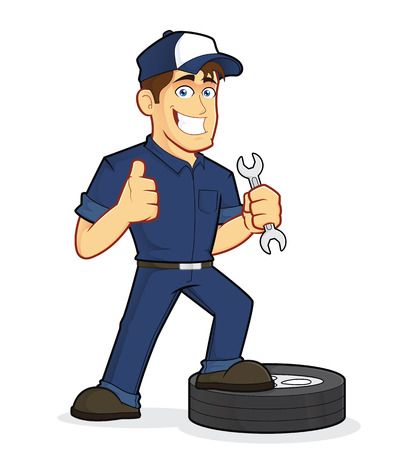 Где можно  получить эту профессию
Сегодня профессии автомеханик обучают различные учебные заведения.Первая ступень ПТУ, вторая ступень это технические колледжи, третья-высшие технические заведения готовят инженеров механиков
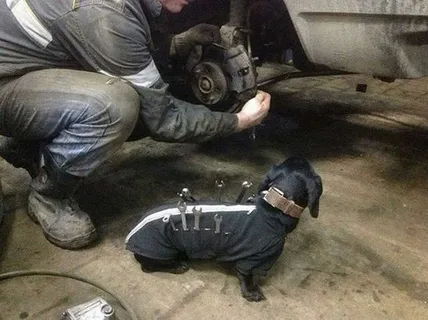 https://postupi.online/professiya/avtomehanik/ssuzy/?page_num=2